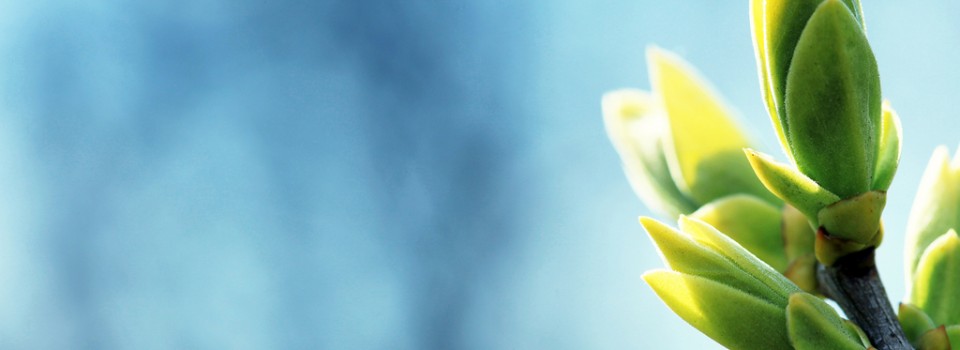 OMICS international
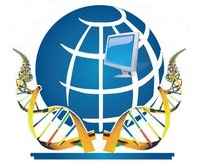 OMICS International through its Open Access Initiative is committed to make genuine and reliable contributions to the scientific community. OMICS International hosts over 700 leading-edge peer reviewed Open Access Journals and organizes over 1000 International Conferences annually all over the world. OMICS International journals have over 10 million readers and the fame and success of the same can be attributed to the strong editorial board which contains over 50000 eminent personalities that ensure a rapid, quality and quick review process. OMICS International signed an agreement with more than 1000 International Societies to make healthcare information Open Access.
Contact us at: contact.omics@omicsonline.org
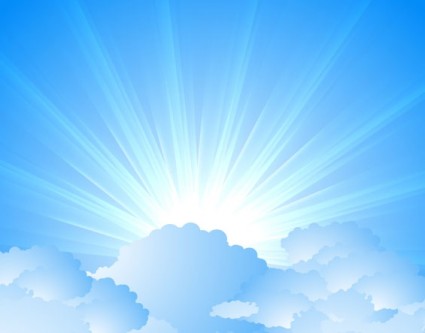 OMICS Journals are welcoming Submissions
OMICS International welcomes submissions that are original and technically so as to serve both the developing world and developed countries in the best possible way.
OMICS Journals  are poised in excellence by publishing high quality research. OMICS International follows an Editorial Manager® System peer review process and boasts of a strong and active editorial board.
Editors and reviewers are experts in their field and provide anonymous, unbiased and detailed reviews of all submissions.
The journal gives the options of multiple language translations for all the articles and all archived articles are available in HTML, XML, PDF and audio formats. Also, all the published articles are archived in repositories and indexing services like DOAJ, CAS, Google Scholar, Scientific Commons, Index Copernicus, EBSCO, HINARI and GALE.
For more details please visit our website: http://omicsonline.org/Submitmanuscript.php
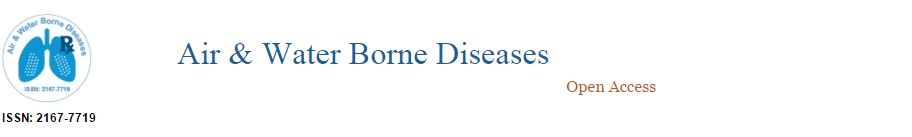 Editorial Board
AMIT KUMAR TYAGIDepartment of Experimental Therapeutics,
The University of Texas
MD Anderson Cancer Center,
1901 East Road,
Unit#1950 Houston TX 77054,
USA
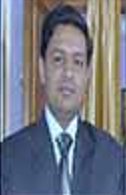 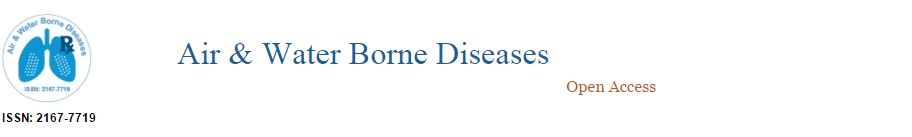 Biography
Dr. Amit Kumar Tyagi received his M.S degree in Plant Biotechnology from CCSU, Meerut, India and PhD degree in Antimicrobial potential of Botanicals against food spoiling microorganisms from IIT, Delhi.
> > >
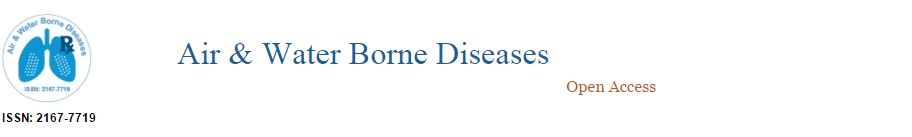 His current research involves a comprehensive experimental study of the antimicrobial potential of the different Essential oils & Plant extracts in different phases. The chemical composition of the botanicals and the morphological changes of the Microorganisms have been analyzed with GC, GC-MS, SPME GC-MS, HPLC & LC-MS and SEM, TEM & AFM etc, respectively. His study also involves various applications of these botanicals for food preservation, food quality retention and safety etc.
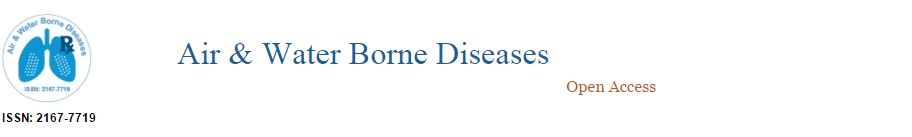 Publications
Molecular Targets of Curcumin: A Potential Magic Bullet for Health

Amit Kumar Tyagi and Sahdeo Prasad

Targeting P53 Pathway by Curcumin for Cancer Prevention and Treatment

Amit Kumar Tyagi and Sahdeo Prasad
Drug Discovery Inspired by Mother Nature for Cancer Therapy

Amit Kumar Tyagi and Sahdeo Prasad

Traditional Medicine: The Goldmine for Modern Drugs

Sahdeo Prasad, Amit Kumar Tyagi
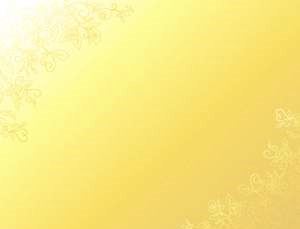 Journal of Air & Water Borne Diseases
Related Journals
Journal of Bacteriology & Parasitology
Journal of Medical Microbiology & Diagnosis
Journal of Microbial & Biochemical Technology
Journal of Plant Pathology & Microbiology
Journal of Vaccines & Vaccination
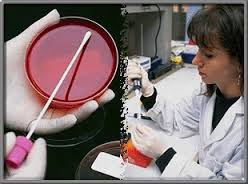 Journal of Air & Water Borne DiseasesRelated Conferences
Allergy Conference 
4th Bacteriology and Infectious Diseases Conference
2nd Infectious Diseases Congress
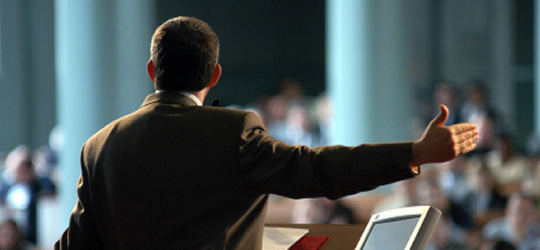 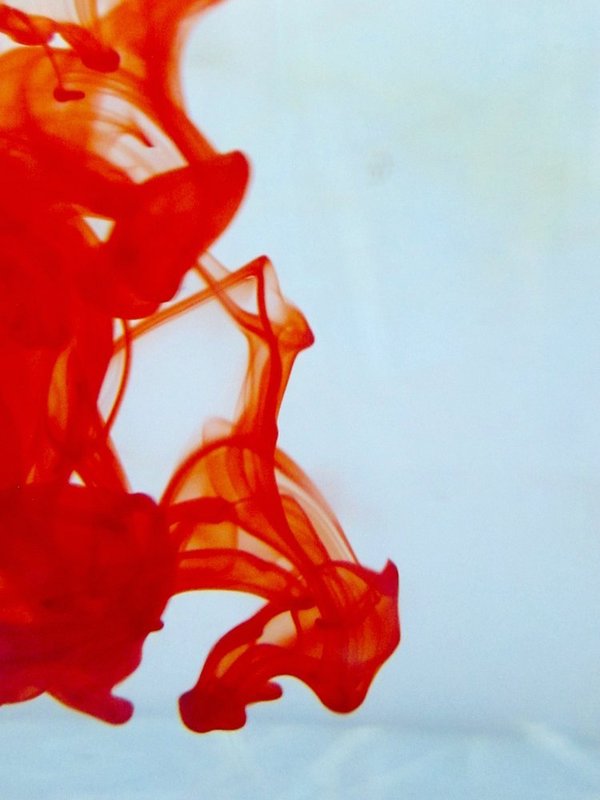 OMICS International Open Access Membership
OMICS International Open Access Membership enables academic and research institutions, funders and corporations to actively encourage open access in scholarly communication and the dissemination of research published by their authors.
For more details and benefits, click on the link below:
http://omicsonline.org/membership.php
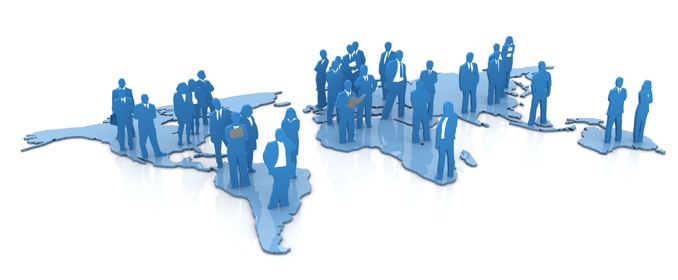